Działanie art. 199a § 2 O.p. oraz zasady zakazu nadużycia prawa w świetle wyroku NSA(I FSK 1832/15)
WARSZAWA, MARZEC 2018 r.
Schemat transakcji sprzedaży nieruchomości
Stan faktyczny:
We wrześniu 2006 r. Podatnik w ramach prowadzonej działalności gospodarczej zawarł z pierwotnym właścicielem nieruchomości (PWN) umowę przedwstępną zakupu niezabudowanej działki. W listopadzie 2006 r. jako sprzedający, zawarł z ostatecznym nabywcą nieruchomości (ONN) umowę przedwstępną sprzedaży działki.
21 grudnia 2006 r. Podatnik rozwiązał umowę przedwstępną zawartą z ONN, zaś 28 grudnia 2006 r. rozwiązał umowę przedwstępną zawartą z PWN.
W dniu 28 grudnia 2006 r. Podatnik, już nie w ramach prowadzonej działalności gospodarczej, na podstawie aktu notarialnego nabył przedmiotową działkę za cenę 4.500.000,00 zł.
W dniu 29 grudnia 2006 r. Podatnik darował przedmiotową działkę swojej żonie, do jej majątku osobistego. Wartość darowizny określono na kwotę 4.500.000,00 zł.
W dniu 2 stycznia 2007 r. Podatnik udzielił swojej żonie pożyczki w kwocie 300.000,00 zł, która została wykorzystana na zapłatę podatku od spadków i darowizn oraz opłaty notarialnej i sądowej. 
W dniu 25 stycznia 2007 r. żona sprzedała przedmiotową działkę na rzecz ONN za cenę 12.000.000,00 zł. Pierwsza rata ceny została zapłacona 29 stycznia 2007 r. w kwocie 6.000.000,00 zł. W tym samym dniu żona zwróciła Podatnikowi pożyczkę w kwocie 300.000,00 zł i jednocześnie udzieliła mu pożyczki w wysokości 4.850.000,00 zł, którą Podatnik przeznaczył na zapłatę, w dniu 30 stycznia 2007 r., ceny nabycia przedmiotowej działki.
Pierwotny właściciel nieruchomości
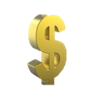 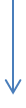 Podatnik działalność gospodarcza
Podatnik 
osoba fizyczna
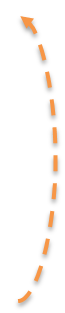 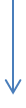 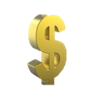 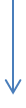 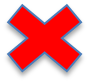 Ostateczny nabywca nieruchomości
Żona Podatnika
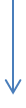 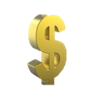 Ostateczny nabywca nieruchomości
GWW | MARZEC 2018
Potencjalne skutki podatkowe pierwotnie zamierzonej transakcji.
Zakładając iż:
PWN dokonałby sprzedaży nieruchomości na rzecz Podatnika prowadzącego działalność gospodarczą
Podatnik prowadzący działalność gospodarczą sprzedałby finalnie tą samą nieruchomość na rzecz ONN
Po stronie Podatnika wystąpiłyby następujące skutki podatkowe:
Obowiązek zapłaty podatku dochodowego od osób fizycznych z tytułu prowadzonej działalności gospodarczej przy dochodzie zrealizowanym na sprzedaży nieruchomości w kwocie ok. 7,5 mln PLN, czyli od ok. 1,42 mln PLN przy podatku liniowym do ok. 2,3 mln PLN przy opodatkowaniu wg skali podatkowej
Obowiązek zapłaty podatku VAT od dostawy towaru (nieruchomości) w kwocie ok. 2,76 mln PLN (liczonego od podstawy opodatkowania wg wartości 12 mln PLN).
ONN nabyłby prawo do odliczenia podatku VAT naliczonego przy transakcji
Pierwotny właściciel nieruchomości
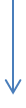 Podatnik działalność gospodarcza
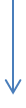 PIT oraz VAT
Ostateczny nabywca nieruchomości
GWW | MARZEC 2018
Skutki podatkowe w faktycznie zrealizowanym schemacie transakcji
W wyniku realizacji transakcji:
Podatnik nie zapłacił podatku dochodowego od dokonanej na rzecz żony darowizny;
Żona jako obdarowana zapłaciła podatek od spadków i darowizn (w stanie prawnym do końca 2006 r. ustawa o podatku od spadków i darowizn nie przewidywała zwolnienia podatkowego analogicznego do obecnie obowiązującego) - w kwocie ok. 315 tys. PLN;
Żona nie zapłaciła podatku dochodowego od sprzedaży nieruchomości, bowiem w stanie prawnym obowiązującym do końca 2006 r. dochód ze zbycia nieruchomości otrzymanych w drodze darowizny korzystał ze zwolnienia z opodatkowania PIT (art. 21 ust. 1 pkt 32 lit. d ustawy o CIT w brzmieniu obowiązującym do końca 2006 r.);
Żona dokonując zbycia nieruchomości, uznawszy, iż nie działała przy transakcji jako podatnicy VAT, nie odprowadziła podatku VAT.
Podatnik
osoba fizyczna
brak PIT oraz VAT
Żona Podatnika
opodatkowanie darowizny
brak PIT oraz VAT
Ostateczny nabywca nieruchomości
GWW | MARZEC 2018
Oszczędność (korzyść?) podatkowa
Zasadniczy cel zmiany schematu transakcji
Objęcie sprzedaży nieruchomości na rzecz ONN zwolnieniem w podatku dochodowym od osób fizycznych.
Nieopodatkowanie sprzedaży nieruchomości podatkiem VAT
Nie był to cel lecz skutek uboczny zmiany schematu transakcji.
Z uwagi na prawo ONN do odliczenia podatku VAT był on w tej transakcji neutralny.
Gdyby transakcja podlegała opodatkowaniu podatkiem VAT, cena sprzedaży zostałaby odpowiednio podwyższona.
Kwestie do rozstrzygnięcia:
Czy art. 199a § 2 O.p. upoważnia organy podatkowe do kwestionowania skutków podatkowych czynności dokonanych z zamiarem osiągnięcia korzyści podatkowej i czy działanie z zamiarem osiągnięcia korzyści podatkowej jest równoznaczne z pozornością, o której mowa w tym przepisie?
Czy dopuszczalne jest, zgodnie z koncepcją nadużycia prawa, kwestionowanie czynności podatnika na gruncie podatku od towarów i usług w celu innym niż zakwestionowanie podatku naliczonego?
Czy dopuszczalne jest, zgodnie z koncepcją nadużycia prawa, kwestionowanie czynności podatnika na gruncie podatku od towarów i usług, jeśli podatnik działał z zamiarem osiągnięcia korzyści w podatku dochodowym lub w każdym innym podatku niż podatek od towarów i usług?
Czy możliwe jest jednoczesne zastosowanie w sprawie art. 199a O.p. i koncepcji nadużycia prawa?
Podatnik
osoba fizyczna
brak PIT oraz VAT
Żona Podatnika
opodatkowanie darowizny
brak PIT oraz VAT
Ostateczny nabywca nieruchomości
GWW | MARZEC 2018
Rozstrzygnięcie organów podatkowych I i II instancji
Tezy organów podatkowych (i sądu pierwszej instancji):
Organ podatkowy pierwszej instancji uznał, iż darowizna była czynnością pozorną, dokonaną wyłącznie w celu uniknięcia opodatkowania, co zgodnie z art. 199a § 2 O.p. daje podstawy do oceny skutków podatkowych. W przypadku stwierdzenia, iż pod pozorem dokonania czynności prawnej dokonano innej czynności, skutki podatkowe wywodzi się z ukrytej czynności prawnej. Organ wywiódł skutki podatkowe z pominięciem darowizny jako czynności pozornej i opodatkował podatkiem VAT sprzedaż nieruchomości jako czynność dokonaną w ramach działalności gospodarczej Podatnika, przyjmując, że dokonał dostawy tejże działki na rzecz ONN.
Organ podatkowy drugiej instancji stwierdził, że: „w ocenie tut. Organu, całokształt okoliczności w sprawie wskazuje, iż akt darowizny służył nadużyciu prawa. Podatnik dokonując formalnie czynności cywilno-prawnej w postaci darowizny na rzecz żony, w istocie nie miał na celu przysporzenia Jej majątku osobistego, lecz osiągnięcie skutku podatkowego przy zbyciu nieruchomości. W świetle zatem wskazanego wcześniej orzecznictwa TSUE, działanie Podatnika w niniejszej sprawie stanowi zatem nadużycie prawa w zakresie podatku od towarów i usług. Skutkiem ułożenia transakcji przy wykorzystaniu czynności cywilnoprawnej mimo, iż spełnia ona formalne warunki określone w przepisach, było uzyskanie przez Podatnika korzyści podatkowej, polegającej na tym, iż nie uiścił On do budżetu państwa należnego podatku od towarów i usług z tytułu dostawy nieruchomości na rzecz Spółki A.”
Sąd pierwszej instancji (WSA) natomiast w ogóle pominął powyższe rozbieżności decyzji organów podatkowych stwierdzając, że: "zarówno orzecznictwo sądów krajowych (na tle przepisów art.199a O.p.), jak i wypracowana przez orzecznictwo TSUE zasada zakazu nadużycia prawa, dają organom podatkowym możliwość (prawo) kwestionowania dokonywanych czynności cywilnoprawnych i uznania, iż w konkretnym przypadku prawo zostało wykorzystane do ominięcia zobowiązań podatkowych, zatem ma miejsce nadużycie prawa.".
GWW | MARZEC 2018
Rozstrzygnięcie NSA
Naczelny Sąd Administracyjny w uzasadnieniu wyroku uznał, iż:
stan faktyczny został zasadniczo ustalony w sposób prawidłowy, lecz jego ocena w zakresie wywiedzionych z niego skutków prawnych przez organy podatkowe i sąd niższej instancji na gruncie podatku od towarów i usług jest wadliwa.
organy podatkowe trafnie ustaliły, że czynności powzięte przez Podatnika, polegające na zawarciu z małżonką umowy darowizny działki, a następnie jej sprzedaż na rzecz ONN przez żonę, zostały podjęte w celu zminimalizowania obciążeń podatkowych, a wręcz uniknięcia zapłacenia podatku (zasadniczo dochodowego), lecz mimo tego ustalenia, w ówczesnym stanie prawnym podatku od towarów i usług nie można ich było podważyć:
	a) w oparciu o art. 199a § 2 O.p. lub
	b) w oparciu o zasadę nadużycia prawa
GWW | MARZEC 2018
Konkluzje NSA.
Konkluzje NSA w odniesieniu do art. 199a § 2 O.p.:
w niniejszej sprawie nie mógł znaleźć zastosowania art. 199a § 2 O.p., ponieważ:
1) ma on zastosowanie jedynie w razie stwierdzenia dokonania pozornej czynności prawnej, a nie czynności prawnej dokonanej wyłącznie w celu osiągnięcia zamierzonego rezultatu podatkowego, niemającej jednak cech czynności pozornej;
2) tylko jedna z cech pozorności wymieniona w art. 83 § 1 k.c. jest wykorzystana, a mianowicie gdy strony dokonują czynności pozornej (symulowanej) w celu ukrycia czynności prawnej (desymulowanej), której skutki prawne rzeczywiście chcą wywołać. W przypadku pozorności zatem musi występować tożsamość stron czynności prawnej symulowanej i desymulowanej.   
W oparciu o art. 199a § 2 dokonana pomiędzy stronami czynność symulowana powinna zostać, z uwagi na pozorność, zastąpiona czynnością uznaną za rzeczywistą (desymulowaną). Organ podatkowy uznał za czynność pozorną darowiznę między Podatnikiem a jego żoną, uznając, że pod tą czynnością ukryta jest czynność sprzedaży nieruchomości na rzecz A. Sp. z o.o.. Objął zatem pozornością skutek, który nastąpił wobec całkiem innego podmiotu. Dokonał zatem nieprawidłowej wykładni ww. artykułu oraz błędnie zastosował ten przepis do powyższego stanu faktycznego.
„Z normy art. 199a § 2 O.p., w oparciu o instytucję pozorności, nie można wywodzić skutków prawnych w stosunku do czynności następującej po czynności uznanej za pozorną (symulowaną), dokonanej przez beneficjenta umowy uznanej za „pozorną” na rzecz osoby trzeciej.
Pozorność czynności prawnej w rozumieniu art. 199a § 2 O.p. ma miejsce jedynie wtedy, gdy strony stwarzają pozór dokonania jednej czynności prawnej, podczas gdy w rzeczywistości dokonują innej czynności prawnej (np. zawierają umowę darowizny, gdy w rzeczywistości chodzi o sprzedaż).”
W istocie w oparciu o art. 199a § 2 O.p. dokonana pomiędzy stronami czynność symulowana powinna być – z uwagi na jej pozorność – zastąpiona czynnością dysymulowaną (uznaną za rzeczywistą). W rozpatrywanej natomiast sprawie organ pierwszej instancji za symulowaną (pozorną) uznał czynność darowizny pomiędzy Skarżącym, a jego żoną, uznając, że pod tą czynnością ukryta jest czynność sprzedaży przez Skarżącego działki 73/9 na rzecz A. Sp. z o.o., a więc objął pozornością skutek, który nastąpił wobec całkiem innego podmiotu, aniżeli ten, w stosunku do którego była dokonywana czynność uznana za pozorną, pomijając przy tym, że czynności sprzedaży działki na rzecz ww. spółki nie dokonał Skarżący, lecz jego żona.
GWW | MARZEC 2018
Konkluzje NSA.
Konkluzje NSA w odniesieniu do zasady nadużycia prawa.
Z racji ułomności konstrukcji opodatkowania powyższej transakcji przyjętej w oparciu o art. 199a § 2 O.p., w której czynność darowizny między małżonkami oraz sprzedaży działki przez żonę na rzecz A Sp. z o.o., przeistoczono dla celów podatku od towarów i usług w czynność dostawy tejże działki przez Podatnika na rzecz ww. spółki, organy podatkowe oparły swoje rozstrzygnięcie na instytucji zakazu nadużycia prawa.
Tymczasem dla celów podatku od towarów i usług klauzula nadużycia prawa została normatywnie sformułowana dopiero w ramach art. 5 ust. 4 i 5 u.p.t.u., dodanymi przez ustawę z dnia 13 maja 2016 r. (Dz.U. z 2016 r., poz. 846) zmieniającej u.p.t.u. z dniem 15 lipca 2016 r. Oczywiście, brak regulacji art. 5 ust. 4 i 5 u.p.t.u. do 15 lipca 2016 r. nie oznacza, że organy podatkowe i sądy administracyjne w swoim orzecznictwie nie dokonywały oceny transakcji podatników w aspekcie zakazu nadużycia prawa, lecz czyniły to zasadniczo odnośnie prawa do odliczenia podatku, uznając że nadużyciem jest zachowanie sprzeczne z celem gospodarczo-społecznym prawa do odliczenia podatku wyrażonym w art. 86 ust. 1 tej ustawy, kiedy - mimo formalnego spełnienia przesłanek do realizacji tego prawa - czynności podatnika ukształtowane zostały zasadniczo w celu uzyskania korzyści podatkowej na gruncie VAT, której przyznanie pozostawałoby w sprzeczności z celem tej normy (por. np. wyrok NSA z dnia 25 lutego 2015 r., sygn. akt I FSK 93/14).
Tym samym, opodatkowanie VAT czynności darowizny przez M. S. na rzecz K. S., a następnie sprzedaży przedmiotu darowizny na rzecz A Sp. z  o.o., jako dostawy działki przez M. S. na rzecz ww. spółki, nie było możliwe w oparciu o zasadę nadużycia wynikającą z orzecznictwa TSUE.
Nie można czynić prowspólnotowej wykładni krajowych przepisów podatkowych, która prowadząc do wykładni contra legem tych przepisów poprzez rozszerzenie wynikającego z nich zakresu przedmiotowego opodatkowania (obowiązku podatkowego), godziłaby jednocześnie w wyrażoną w art. 217 Konstytucji zasadę wyłączności ustawowej w sprawach podatkowych, wymagającej jasnego i zrozumiałego dla adresatów, określenia tego zakresu w przepisie podatkowym rangi ustawowej.
organ, wykorzystując w takiej sytuacji zasadę nadużycia prawa do zapobiegania unikania opodatkowania, nie wykazał, że zasadniczym zamierzonym skutkiem działań Skarżącego była korzyść podatkowa w zakresie VAT.”
GWW | MARZEC 2018
Konkluzje NSA.
Konkluzje NSA w odniesieniu do zasady nadużycia prawa.
Organ, wykorzystując w takiej sytuacji zasadę nadużycia prawa do zapobiegania unikania opodatkowania, nie wykazał, że zasadniczym zamierzonym skutkiem działań Skarżącego była korzyść podatkowa w zakresie VAT; w świetle orzecznictwa TSUE można stwierdzić istnienie praktyki stanowiącej nadużycie, gdy:
dane czynności, pomimo spełniania warunków formalnych ustanowionych w odpowiednich przepisach szóstej dyrektywy i ustawodawstwa krajowego transponującego tę dyrektywę, skutkują osiągnięciem korzyści finansowej, której przyznanie byłoby sprzeczne z celem, któremu służą owe przepisy,
z ogółu obiektywnych czynników wynika, że zasadniczym celem spornych czynności jest uzyskanie korzyści podatkowej.

Aby ocenić, czy takie czynności można uważać za praktyki stanowiące nadużycie, sąd krajowy powinien najpierw zbadać, czy zamierzonym skutkiem jest korzyść podatkowa, której przyznanie byłoby sprzeczne z jednym lub kilkoma celami szóstej dyrektywy, a następnie, czy stanowiła ona zasadniczy cel przyjętego rozwiązania umownego (zob. pkt 42 niniejszego wyroku). Okoliczności natomiast niniejszej sprawy wskazują, co też zostało przyjęte w ustaleniach organów, że zasadniczym celem takiego ułożenia stosunków pomiędzy Skarżącym, jego żoną oraz A. Sp. z o.o., było uniknięcie podatku dochodowego, a nie VAT. 
Obowiązująca od 15 lipca 2016 r. na gruncie podatku od towarów i usług klauzula nadużycia prawa unormowana w art. 5 ust. 4 i 5 u.p.t.u., daje w tym zakresie zdecydowanie większe możliwości interpretacyjne.
GWW | MARZEC 2018
Dane kontaktowe
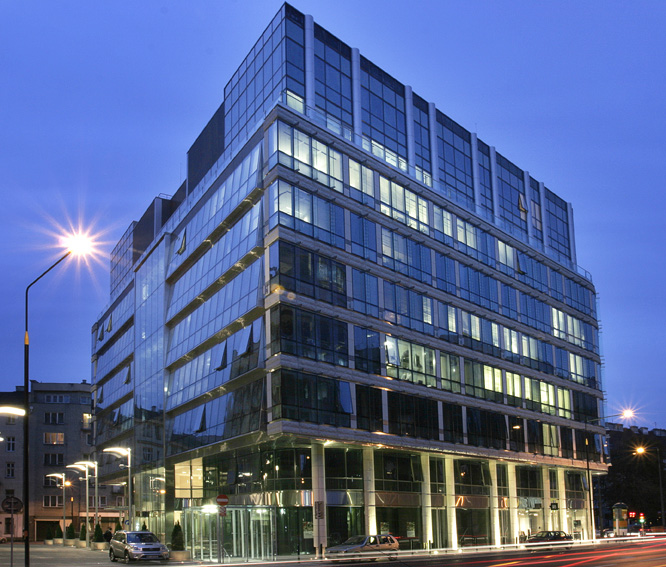 Andrzej Ladziński
doradca podatkowy, wspólnik GWW
tel.: +48 600 091 114
e-mail: andrzej.ladzinski@gww.pl
GWW Ladziński, Cmoch i Wspólnicy sp. k.
ul. Piękna 18, 00-549 Warszawa
tel. +48 22 212 00 00
warszawa@gww.pl
WARSZAWA   | MARZEC 2018